„Regeländerungen“Gültig ab 01.07.2019
Regel 3 - Spieler

3. Auswechselvorgang

Der Spieler der ausgewechselt wird, muss…

…das Spielfeld über die nächste Begrenzungslinie verlassen, außer der SR erteilt eine andere Weisung (z.B. bei Verletzung oder Sicherheitsgründen)

…sich sofort in die „Technische Zone“ oder den Umkleideraum begeben
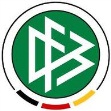 <Foliennummer>
Regel 4 - Ausrüstung der Spieler
3. Farben
Unterziehleibchen/Shirts:
einfarbig: 	in der Hauptfarbe der Ärmel
gemustert: 	gleich wie die Hauptfarbe der Ärmel / oder Muster
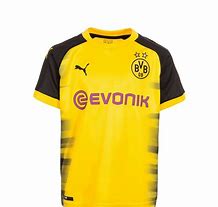 oder
+
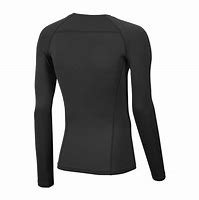 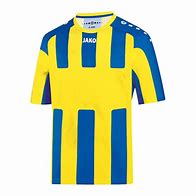 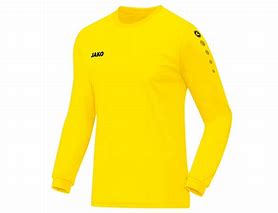 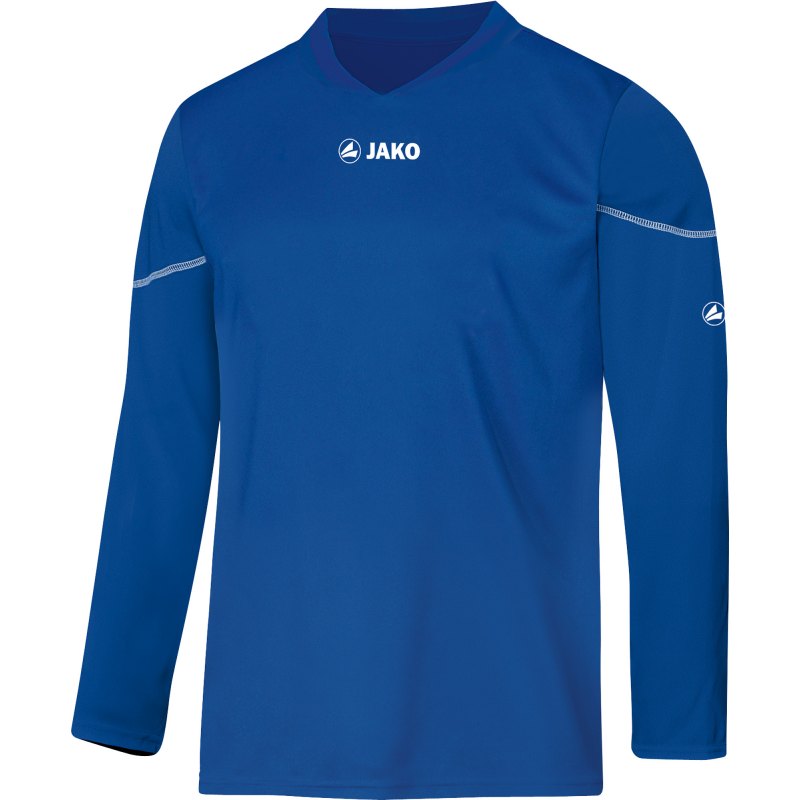 +
+
<Foliennummer>
Regel 5 - Schiedsrichter

2. Entscheidungen des Schiedsrichters
Der SR darf seine Entscheidung über die Spielfortsetzung nicht mehr ändern (wenn er selbst oder ein Spieloffizieller den Fehler bemerkt)…

…wenn er die 1. oder 2. Halbzeit (inkl. Verlängerung) beendet und das Spielfeld verlassen hat (nicht gemeint: Verlassen des Spielfeldes für eine Ansprache, oder um Spieler zurückzuholen).
 
…wenn er das Spiel abgebrochen hat.
<Foliennummer>
Regel 5 - Schiedsrichter

3. Rechte und Pflichten
Maßnahmen gegen Teamoffizielle für ALLE Spielklassen (auch Jugend)

- Ermahnung

- Verwarnung („gelbe Karte“) - auch 2. gelbe Karte = gelb/rot

- Ausschluss („rote Karte“)
<Foliennummer>
Regel 5 - Schiedsrichter

3. Rechte und Pflichten
Verletzungen
Ein verletzter Spieler darf nach einer Behandlung nur im Ausnahmefall auf dem Spielfeld verbleiben.
Neue Ausnahme

…wenn ein Strafstoß verhängt wurde und der verletzte Spieler ist der Schütze.
<Foliennummer>
Regel 7 - Dauer des Spiels

3. Nachspielzeit
Trinkpausen
- maximal eine Minute

Abkühlpausen
 wenn in den Wettbewerbsbestimmungen geregelt
 bei hoher Luftfeuchtigkeit und hohen Temperaturen
 Dauer: 90 Sekunden bis max. 3 Minuten
<Foliennummer>
Regel 8 - Beginn des Spiels

1. Anstoß
Das Team, das beim Münzwurf gewinnt, entscheidet auf welches Tor es in der 1. Halbzeit spielt oder ob es den Anstoß durchführt

Wählt das Team, welches den Münzwurf gewinnt, den Anstoß, dann darf das andere Team sich noch entscheiden auf welches Tor es in der 1. Halbzeit spielt
<Foliennummer>
Regel 8 - Beginn des Spiels

2. Schiedsrichterball
Ausführung
Der SR lässt den Ball fallen. Dieser ist im Spiel, wenn er den Boden (im Spielfeld) berührt = wie bisher
Innerhalb des Strafraums
Mit dem Torhüter des verteidigenden Teams in dessen Strafraum, wenn zum Zeitpunkt der Unterbrechung der Ball im Strafraum war oder zuletzt im Strafraum berührt/gespielt wurde (egal von welchem Team).
<Foliennummer>
Regel 8 - Beginn des Spiels

2. Schiedsrichterball
Außerhalb des Strafraums
Mit einem Spieler des Teams, das zuletzt den Ball berührt/gespielt hat, an der Stelle, wo der letzte Kontakt mit einem Spieler, einer „Drittperson“, oder einem Spieloffiziellen war

Alle anderen Spieler (beider Teams) müssen einen Mindestabstand von 4 Meter zum Ball einhalten, bis dieser im Spiel ist.
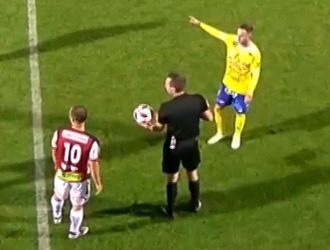 <Foliennummer>
Regel 9 - Ball in und aus dem Spiel


Ball aus dem Spiel
Der Ball ist aus dem Spiel, wenn ihn ein Spieloffizieller berührt, 
er aber auf dem Spielfeld bleibt und…

…ein Team einen aussichtsreichen Angriff auslöst oder
…der Ball geht direkt in ein Tor oder
…das Team, das den Ballbesitz hat, wechselt
Der SR hat in diesen Fällen das Spiel zu unterbrechen
Spielfortsetzung: SR-Ball gemäß Regel 8
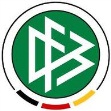 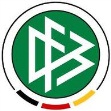 <Foliennummer>
Regel 10 - Spielausgang

1. Erzielen eines Tores
Falls ein Torhüter den Ball direkt ins gegnerische Tor wirft, darf der Treffer nicht anerkannt werden

Spielfortsetzung: Abstoß
<Foliennummer>
Regel 12 - Handspiel

Regeltext

„Neudefinition soll für eine größere Klarheit sorgen“ (Anspruch)


„Beispiele schaffen Klarheit“ (Wahrheit)
…zumindest teilweise …denn der Ermessensspielraum bleibt!
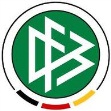 <Foliennummer>
Regel 12 - Handspiel
Ein Vergehen liegt vor, wenn ein Spieler
den Ball absichtlich mit der Hand bzw. dem Arm berührt,
den Ball mit der Hand bzw. dem Arm berührt und danach ins gegnerische Tor trifft bzw. zu einer Torchance kommt, 
seinen Körper aufgrund seiner Hand-/Armhaltung unnatürlich vergrößert,
sich seine Hand-/Armhaltung über Schulterhöhe befindet.
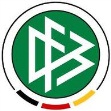 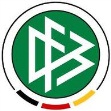 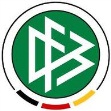 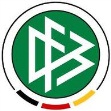 Kein Vergehen liegt vor, wenn ein Spieler
sich den Ball selbst an die Hand spielt,
die Hand bzw. der Arm nah am Körper sind,
seinen Körper aufgrund seiner Hand-/Armhaltung nicht unnatürlich vergrößert,
sich beim Fallen mit der Hand bzw. dem Arm auf dem Boden abfängt.
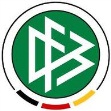 Regel 12 - Handspiel

Handspiel beim „zu Boden gehen“ (Ausnahme)

„z. B.: Tackling oder Sturz“
Abstützen beim Sturz ist eine natürliche Armhaltung (Arm vertikal zwischen Körper und Boden)
Handspiel „auf oder über Schulterhöhe“ dagegen keine natürliche Haltung - Risiko liegt beim Spieler, auch beim Grätschen
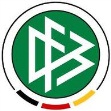 <Foliennummer>
Regel 12 - Handspiel

Handspiel bei der Torerzielung (Ausnahme)

Vergehen = betrifft nur Offensivaktionen (Stürmer) zum Torerfolg
Strafbarkeit bei „jeglichem“ Handspiel  gegeben
Keine Anerkennung eines Tores, das mit der Hand / dem Arm erzielt wird (egal ob absichtlich oder unabsichtlich)
Bestrafung des Ballbesitzes mit der Hand / dem Arm, wenn ein Spieler sich einen Vorteil verschafft (klare Torchance, unmittelbare Torerzielung)
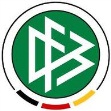 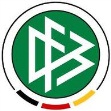 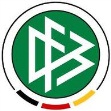 <Foliennummer>
Regel 12 - Fouls und Unsportlichkeiten

2. Indirekter Freistoß
Wenn ein Torhüter innerhalb seines Strafraums nach einem Zuspiel des Mitspielers mit dem Fuß oder nach einem Einwurf
…den Ball mit der Hand/dem Arm berührt, es sei denn, er hat den Ball bei einem Klärungsversuch eindeutig mit dem Fuß gespielt oder zu spielen versucht, 

hat der Schiedsrichter auf Weiterspielen zu entscheiden
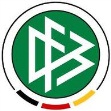 <Foliennummer>
Regel 12 - Fouls und unsp. Verhalten:

3. Disziplinarmaßnahmen (Textergänzung)
Ein Spieler oder Teamoffizieller begeht vor Betreten des Spielfeldes zwecks Spielbeginn ein feldverweiswürdiges Vergehen, dann muss ihn der Schiedsrichter vom Spiel ausschließen.
Ein Spieler oder Teamoffizieller begeht auf oder abseits des Spielfelds ein verwarnungs- oder feldverweiswürdiges Vergehen: Bestrafung entsprechend dem Vergehen
Rote und gelbe Karten können nur folgenden Personen gezeigt werden:
Spieler, Auswechselspieler, ausgewechselten Spielern und Teamoffiziellen
<Foliennummer>
Regel 12 - Fouls und Unsportlichkeiten

3. Disziplinarmaßnahmen

Aussprechen einer P.S. / SR will „Gelb“ oder „Rot“ geben:
Spielfortsetzung grundsätzlich erst nach Zeigen der Karte
Ausnahme: 
Zeigen der Karte in der nächster Unterbrechung ist möglich:
…bei einer „schnellen Freistoßausführung“ zum Erlangen einer klaren Torchance 
…und wenn der SR noch nicht mit dem Prozedere begonnen hat
(Hinweis: RK wegen NB wird dann zu GK, da die Torchance wiederhergestellt wird)
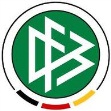 <Foliennummer>
Regel 12 - Fouls und Unsportlichkeiten

3. Disziplinarmaßnahmen (Textergänzung)
Torjubel
Bei „übertriebenem“ Torjubel ist der Spieler immer zu verwarnen, 
unabhängig davon, ob das Tor zählt oder nicht
<Foliennummer>
Regel 12 - Fouls und Unsportlichkeiten

4. Spielfortsetzung nach Fouls und Vergehen

Ein Spieler auf oder außerhalb des Spielfeldes 
wirft oder schießt einen Gegenstand (außer dem Spielball) gegen einen Gegenspieler oder
wirft oder schießt einen Gegenstand (einschließlich Ball) auf bzw. gegen einem Gegner, Auswechselspieler, ausgewechselten oder ausgeschlossenen Spieler, Team-/Spieloffiziellen oder den Spielball: 
SF: Direkter Freistoß wo getroffen bzw. Begrenzungslinie (Ausnahme: Eigener Teamoff.)
 Kicken/Treten/Schießen eines Gegenstandes wird behandelt wie ein Werfen
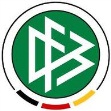 <Foliennummer>
Regel 13 - Freistöße

2. Ausführung

Der Ball ist im Spiel wenn er mit dem Fuß gespielt wurde und sich eindeutig bewegt

Dies gilt auch für Freistöße der Verteidigung im eigenen Strafraum 
(Ball muss Strafraum nicht mehr verlassen)
Abstand der Gegenspieler:
Außerhalb des Strafraums bzw. 9,15 Meter vom Ball
bis der Ball im Spiel ist
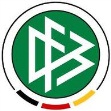 <Foliennummer>
Regel 13 - Freistöße

2. Ausführung


Drei oder mehr Verteidiger bilden eine „Mauer“

Abstand der Angreifer zur Mauer:
Mindestens ein Meter (in alle Richtungen) bis der Ball im Spiel ist
3. Vergehen/Sanktionen
Freistoßausführung mit „Mauer“ (mind. 3 Spieler)

Angreifer ist näher als 1 Meter:
SF: indirekter Freistoß (keine Verwarnung)
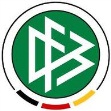 <Foliennummer>
Regel 14 - Strafstoß

1. Ausführung
Der Ball muss ruhig auf dem Elfmeterpunkt liegen

Der Torhüter muss mit Blick zum Schützen auf oder über der Torlinie bleiben ohne die Torpfosten, Querlatte oder Tornetz zu berühren bis der Ball im Spiel ist

Der Torhüter muss sich bei der Durchführung mit einem Teil eines Fußes auf oder über der Torlinie befinden
<Foliennummer>
Regel 15 - Einwurf
 
Ausführung

Alle Gegner müssen einen Abstand von mindestens 2 Meter einhalten
von jener Stelle der Seitenlinie, wo der Einwurf auszuführen ist 
(wo der Ball die Seitenlinie überquert)
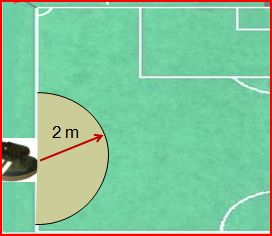 <Foliennummer>
Regel 16 - Abstoß 

1. Ausführung

Der Ball ist im Spiel

…wenn er von einem Verteidiger mit dem Fuß gespielt wird
und sich eindeutig bewegt (kein Verlassen des Strafraums erforderlich)
Wenn der ausführende Spieler den Ball erneut spielt

SF:			   	Indirekter Freistoß
SF bei Hand-Vergehen:  	Direkter Freistoß bzw. Strafstoß
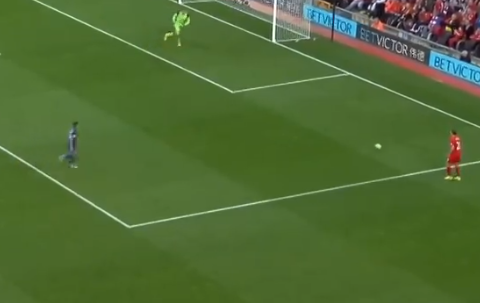 <Foliennummer>
Regel 16 - Abstoß 

2. Klarstellung

Lupft/chipt ein Torwart den Ball bei einem Abstoß zu einem seiner Verteidiger, dieser spielt den Ball dann mit dem Kopf oder Körper zurück und der Torwart nimmt diesen Ball mit der Hand auf, ist dies zu unterbinden.

SF: Wiederholung des Abstoßes
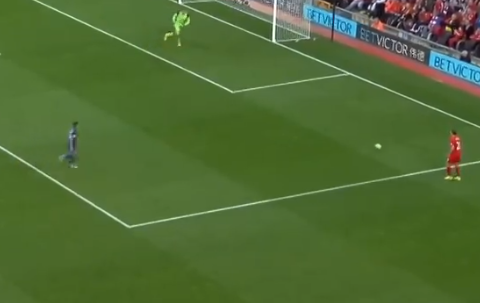 <Foliennummer>
Viel Erfolg bei der Umsetzung